DP Language & Literature
Day 2; Session 01: The Way I Am
Language & Identity
Overarching Questions
What does my language use say about who I am?
People use language contextually to construct their individual and collective identities.
2
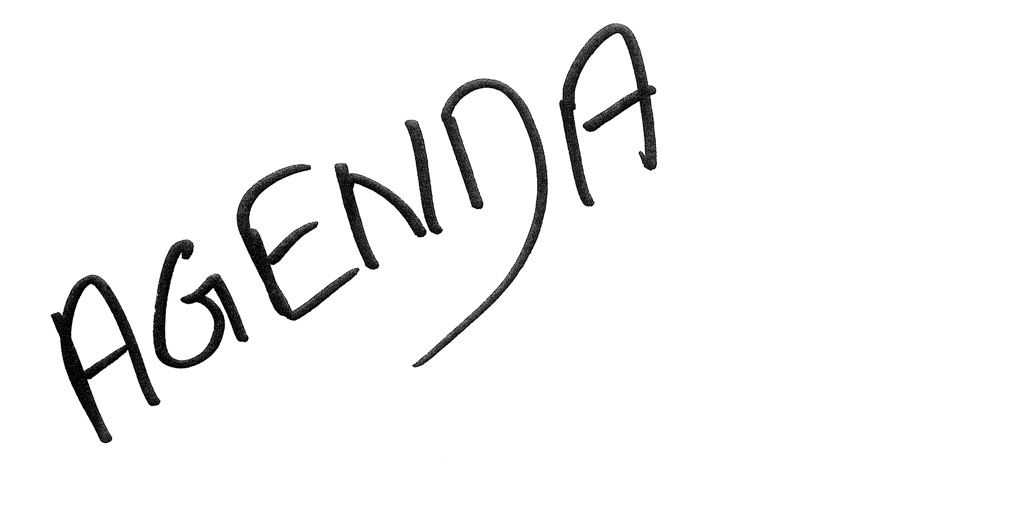 First 15: 15 min. 
Goals: 2 min. 
Warm Up: 10 min. 
“The Way I Am” Activity: 20 min. 
“The Way I Am” Analysis: 15 min. 
“The Way I Am” Discussion: 15 min. 
Going Further: 10 min. 
How is this helping me towards the FOA?: 3 min. 
Homework Explanation: 2 min. 
Closing: Ticket-out-the-Door: 3 min
3
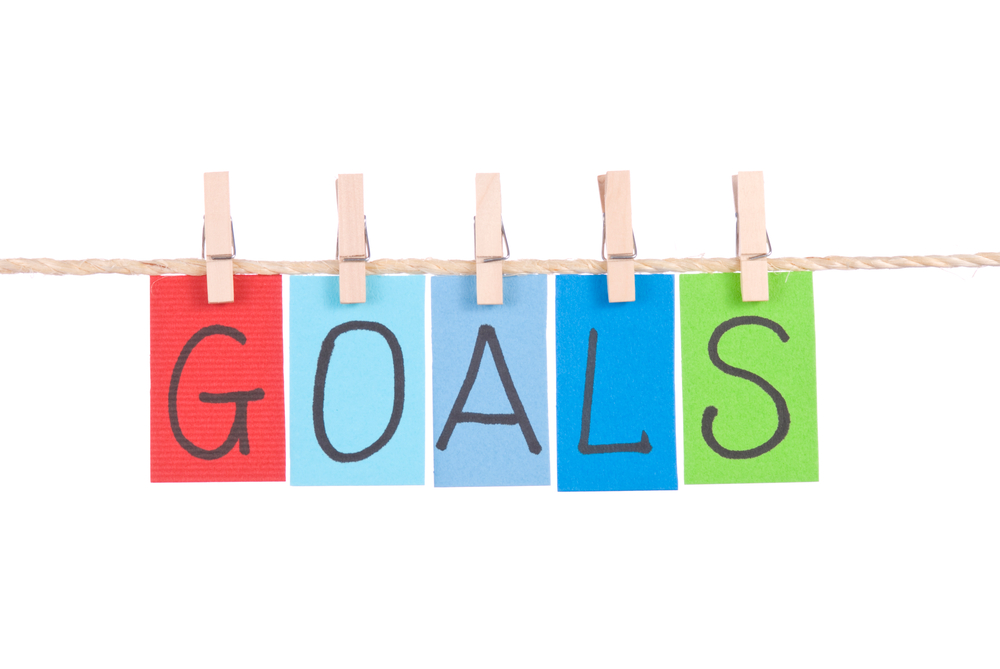 Know: key terms: identity, cultural context, content and theme, discourse / lexical analysis, diction, connotation and denotation 
Understand: that language is used to construct identity
Be able to: start analyzing word choices in text to identify main idea
4
WARM UP: 5 min.
Complete the language profile survey and be prepared to discuss with your peers. 


Discuss: What is the link between your identity and the way you use language?
5
The Way I Am- Activity
Copy the following chart onto your own piece of paper. Please copy it exactly as you see it on the screen.
With a partner, complete the chart. 
Each partner must complete his/her own chart! 
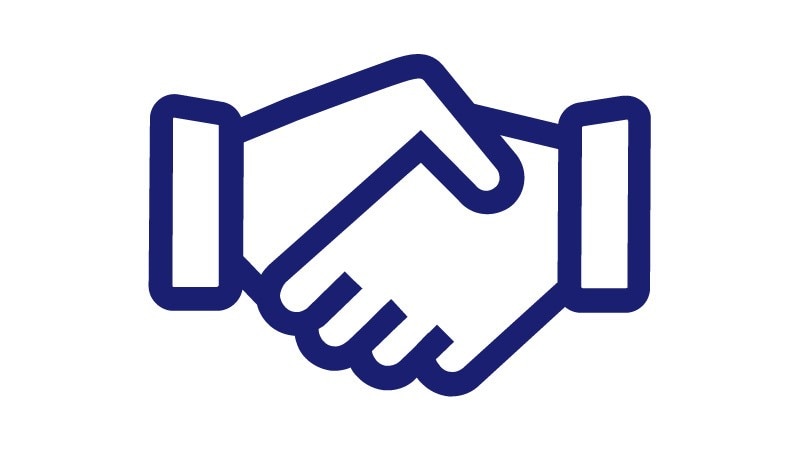 6
The Way I Am- Analysis
Close Reading Strategies
Close Read the Lyrics
#1: SIFTT
Symbols
Imagery
Figurative Language
Tone
Theme
#2: SOAPSTONE
Speaker
Occasion 
Audience
Purpose
Subject
Tone
#3: WRITER
Who?
What?
Rhythm and Rhyme 
Imagery
Tone
Effects
Response
With your partner, pull up the lyrics to each song and use these close reading strategies to analyze each text. 
You do not have to write out the lyrics, just make notes on your own sheet of paper based on the strategies.
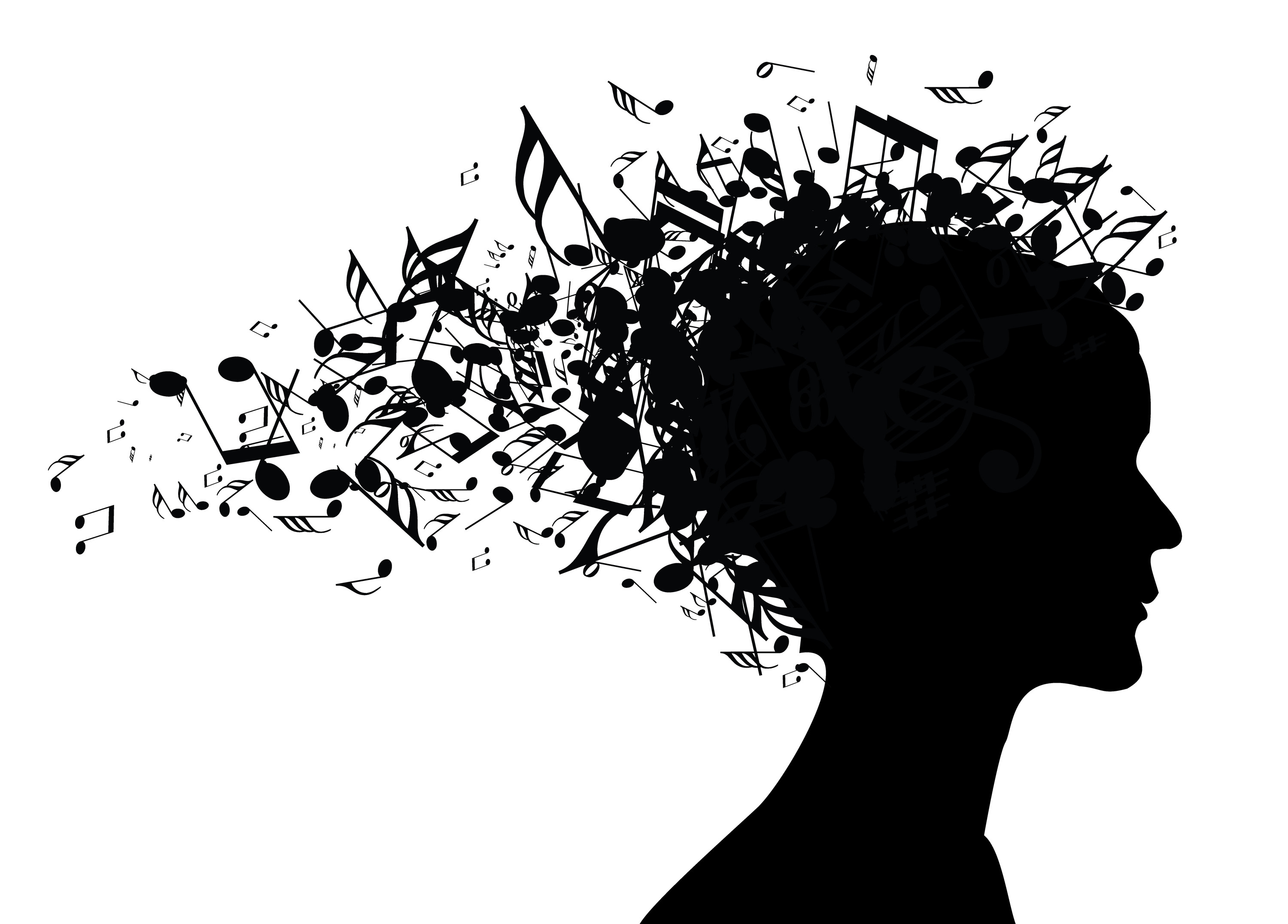 7
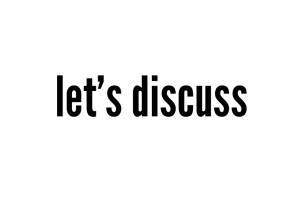 Consider... Macklemore and Vanilla Ice are both white men working in what is often considered a black-man’s world.  
Discuss... How do both rappers try to change the world’s understanding of this stereotype?
8
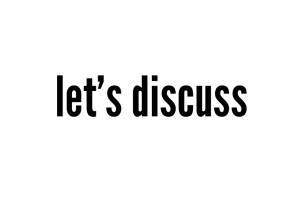 Do you believe Macklemore and/or Vanilla Ice have achieved authenticity as rappers? How does their language construct their identity? Is their language a choice? IF SO, how does that impact your perception of them? 
Are people buying what they’re selling?
9
Going Further…
Now read this academic piece (analysis/commentary) on rapper Eminem’s authenticity.
According to the author, how was Eminem able to achieve ‘authenticity’ as a rapper?
Compare and contrast this to the Macklemore & Vanilla Ice example.
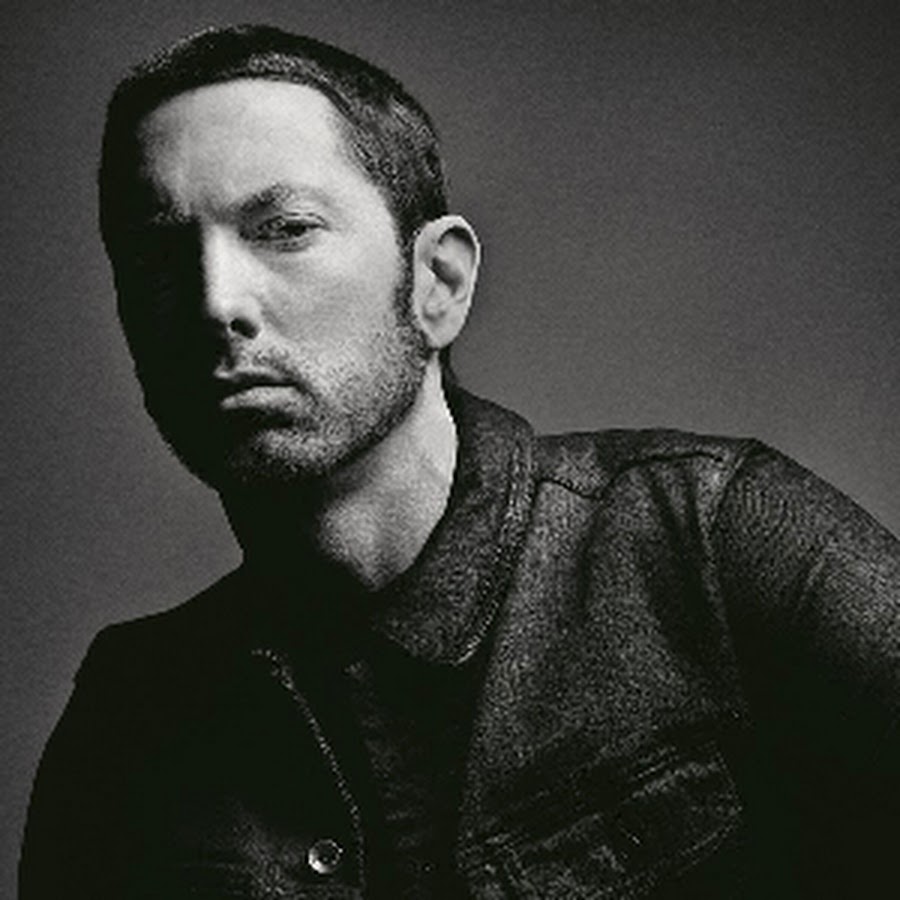 10
How is this assignment helping me towards the FOA?
What if Macklemore and Vanilla Ice would converse on a talk show?  What would they say about the importance of their lyrics to the rap world and racial issues?  In this activity, it is important to refer back to the song lyrics of the rappers regularly.
* Any other ideas?  Jot them down now before you forget!*
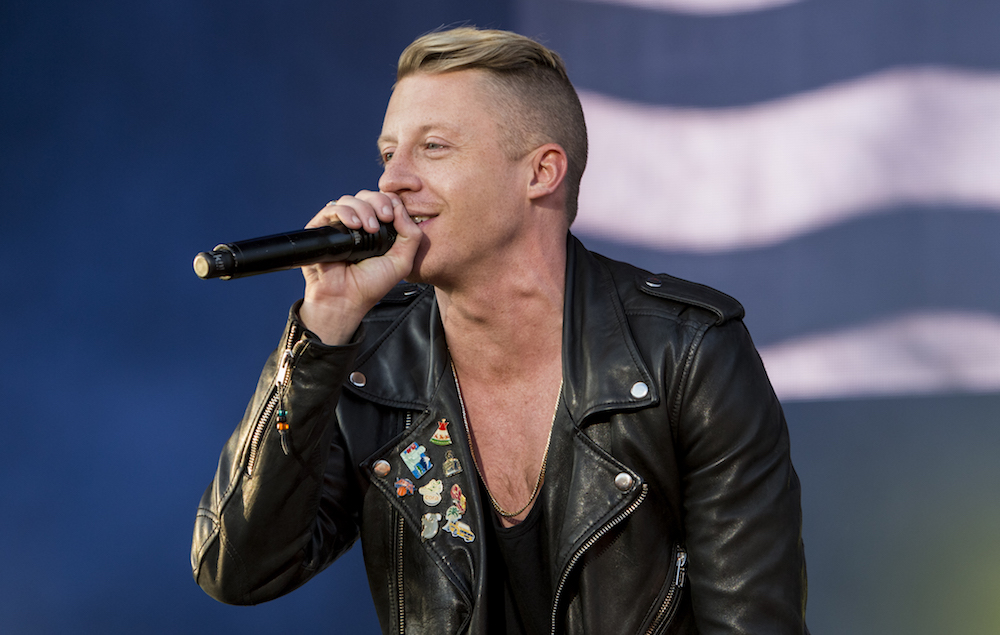 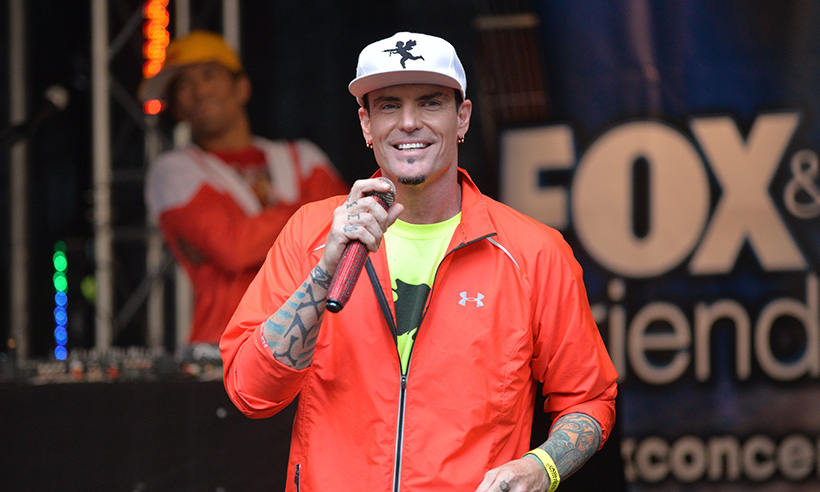 11
Closing:3 min.
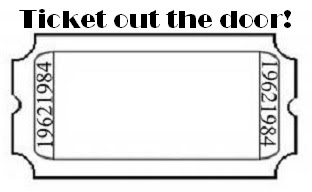 What does my language say about who I am? 
What identity am I hoping my language constructs? 
How do I want others to perceive me? 
How do I use my language to influence other’s perception of myself? 
How do I use the language of those around me to make judgements?
12
Homework
I. Start a Quizlet key terms card set  with the following terms: 
Identity
context (socio-historical-cultural)
Content
Theme
close reading
Connotations

II. Next, read textbook p.39-43. Note key terms in in your notebook / quizlet.

III. Continue working on MRJ & IOC notecards for Oryx and Crake (due 09/17/18) 
	- buy composition notebook if you 	haven’t done so already.
Pg. 39-43
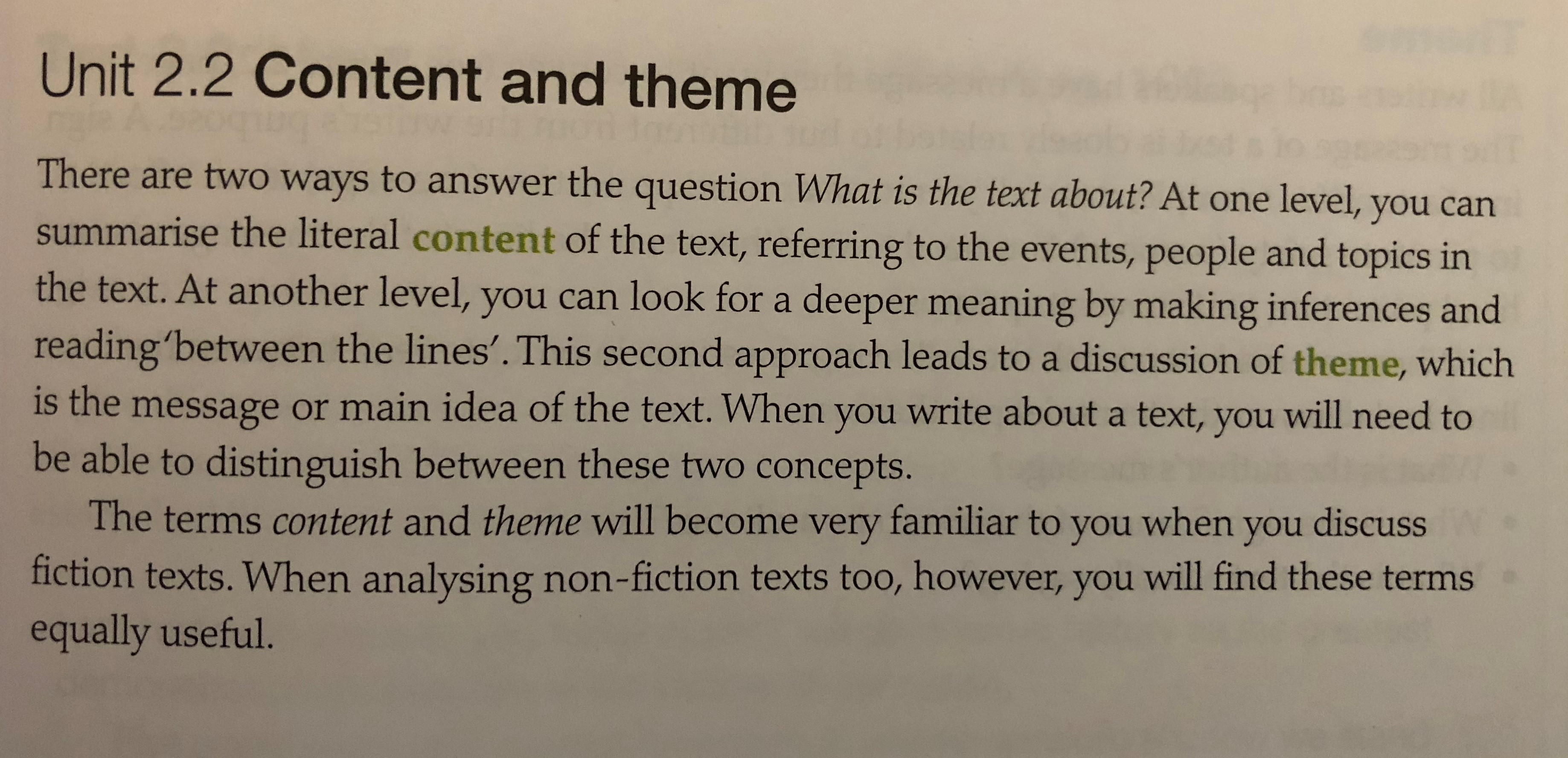 14
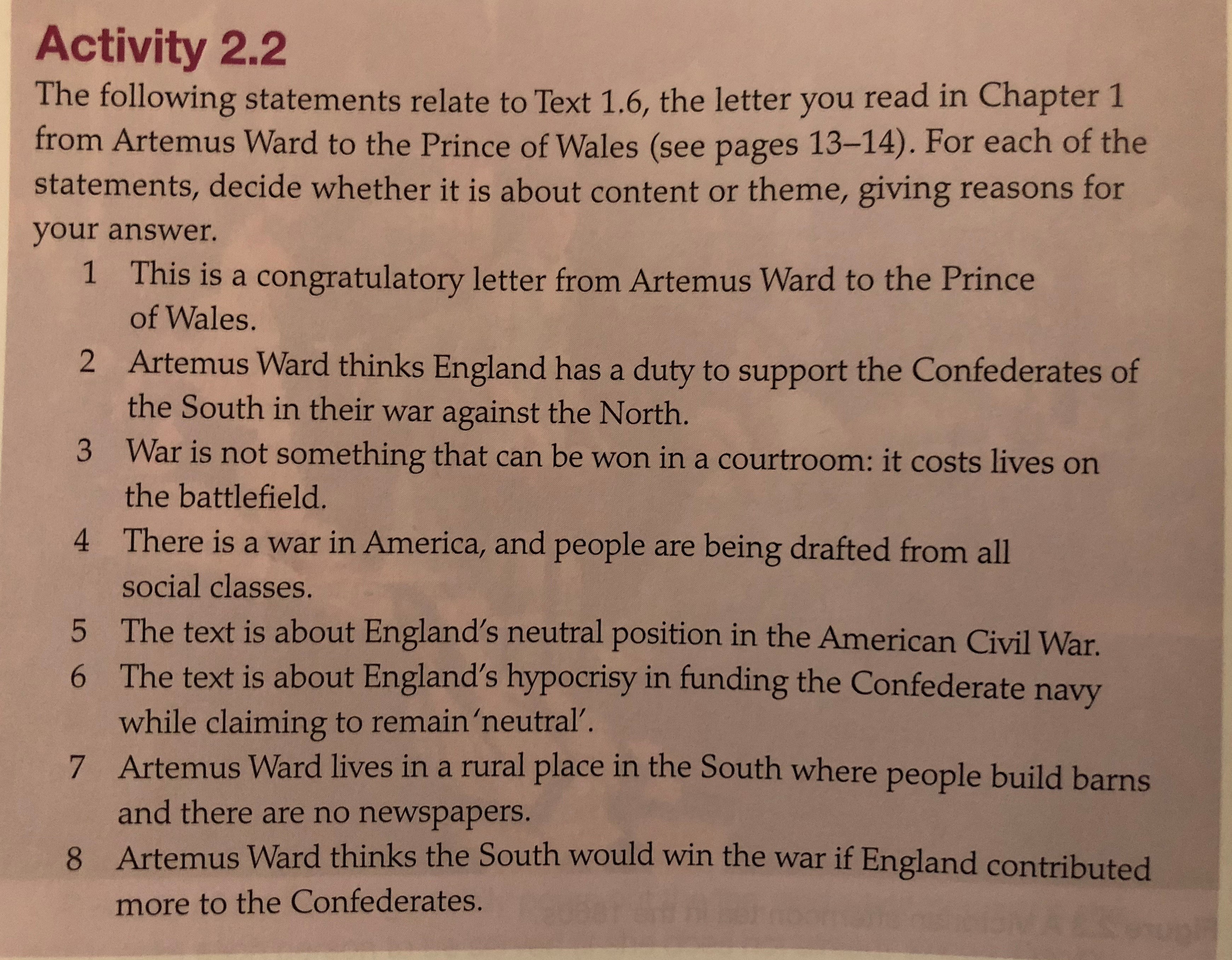 15
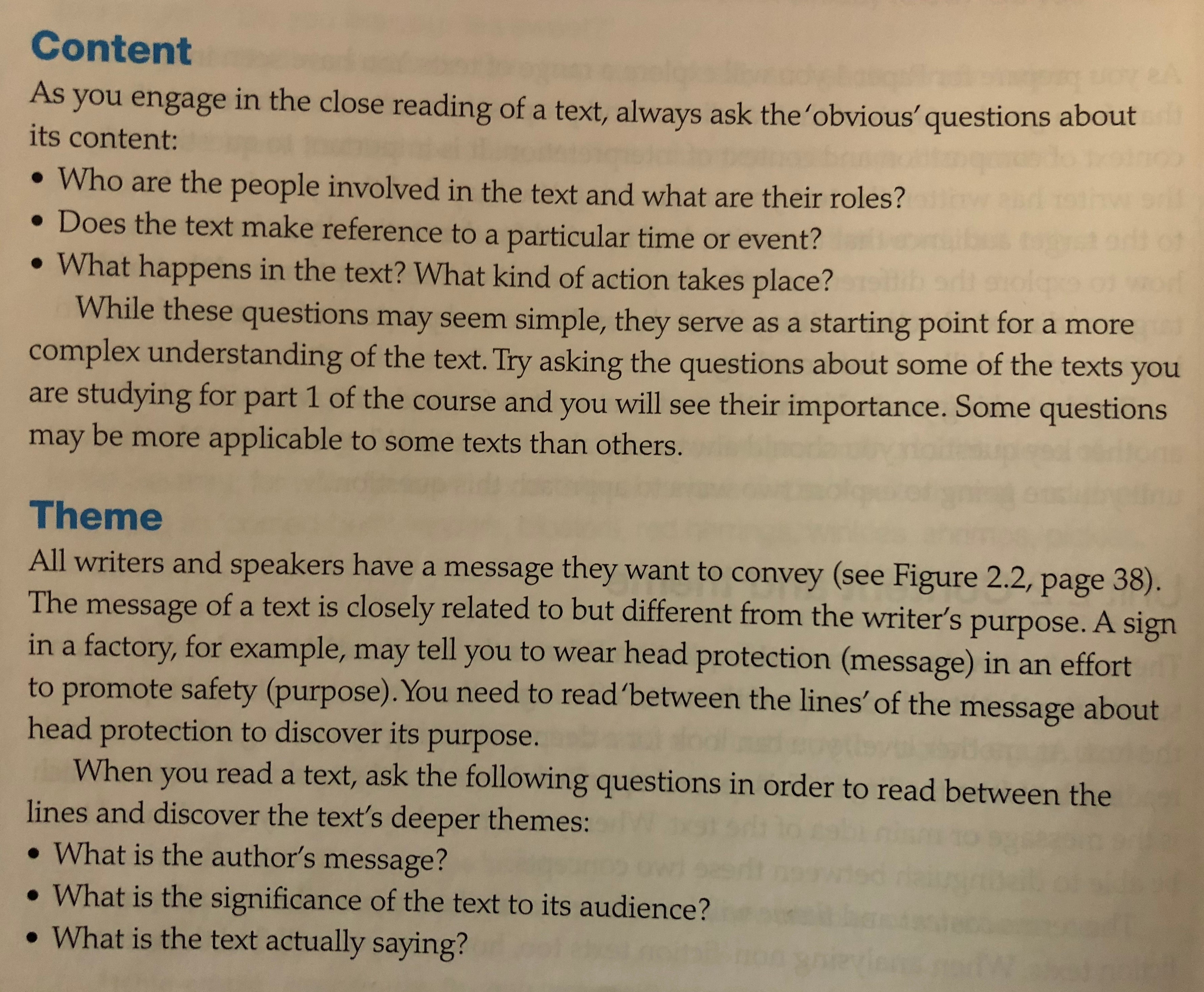 16
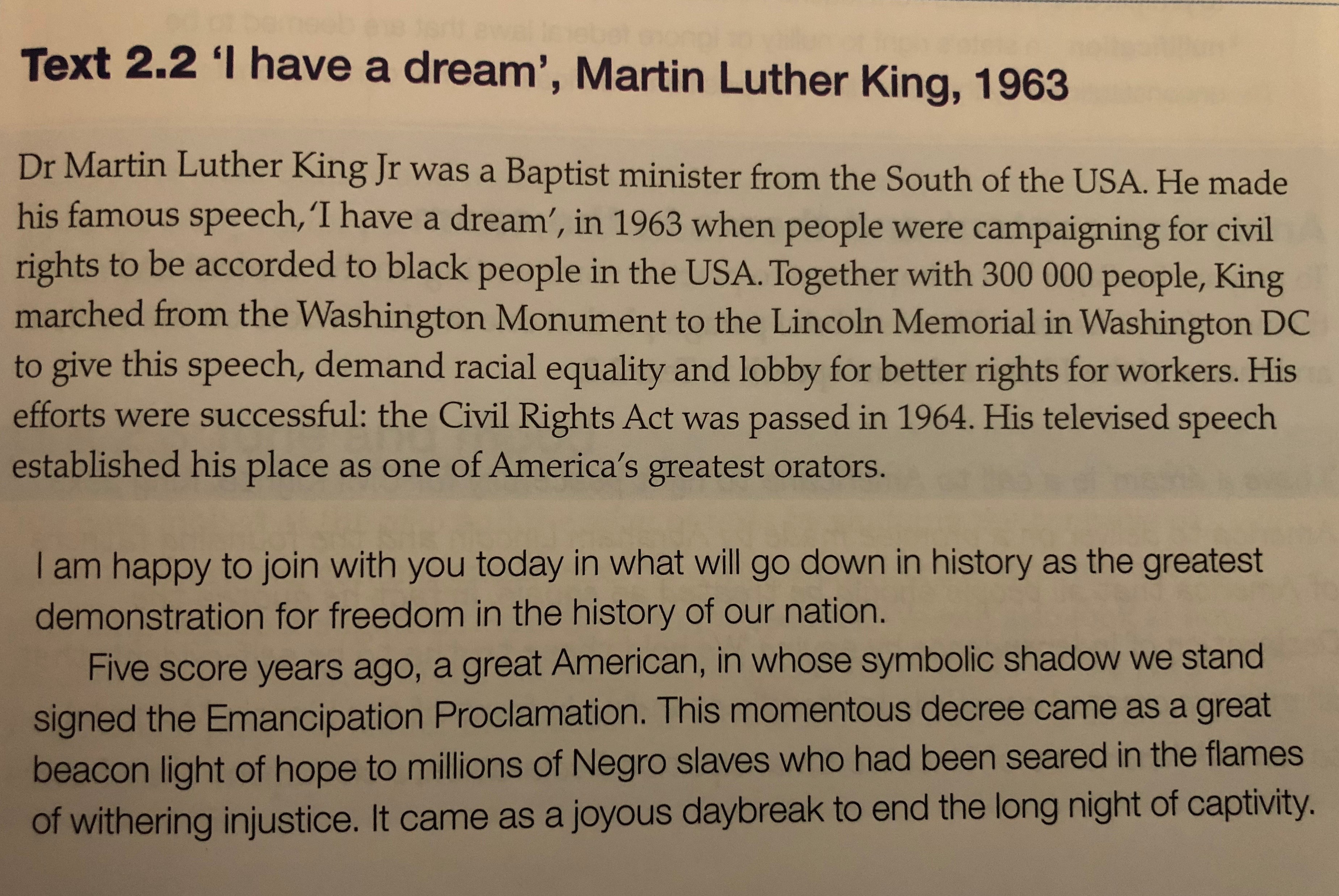 17
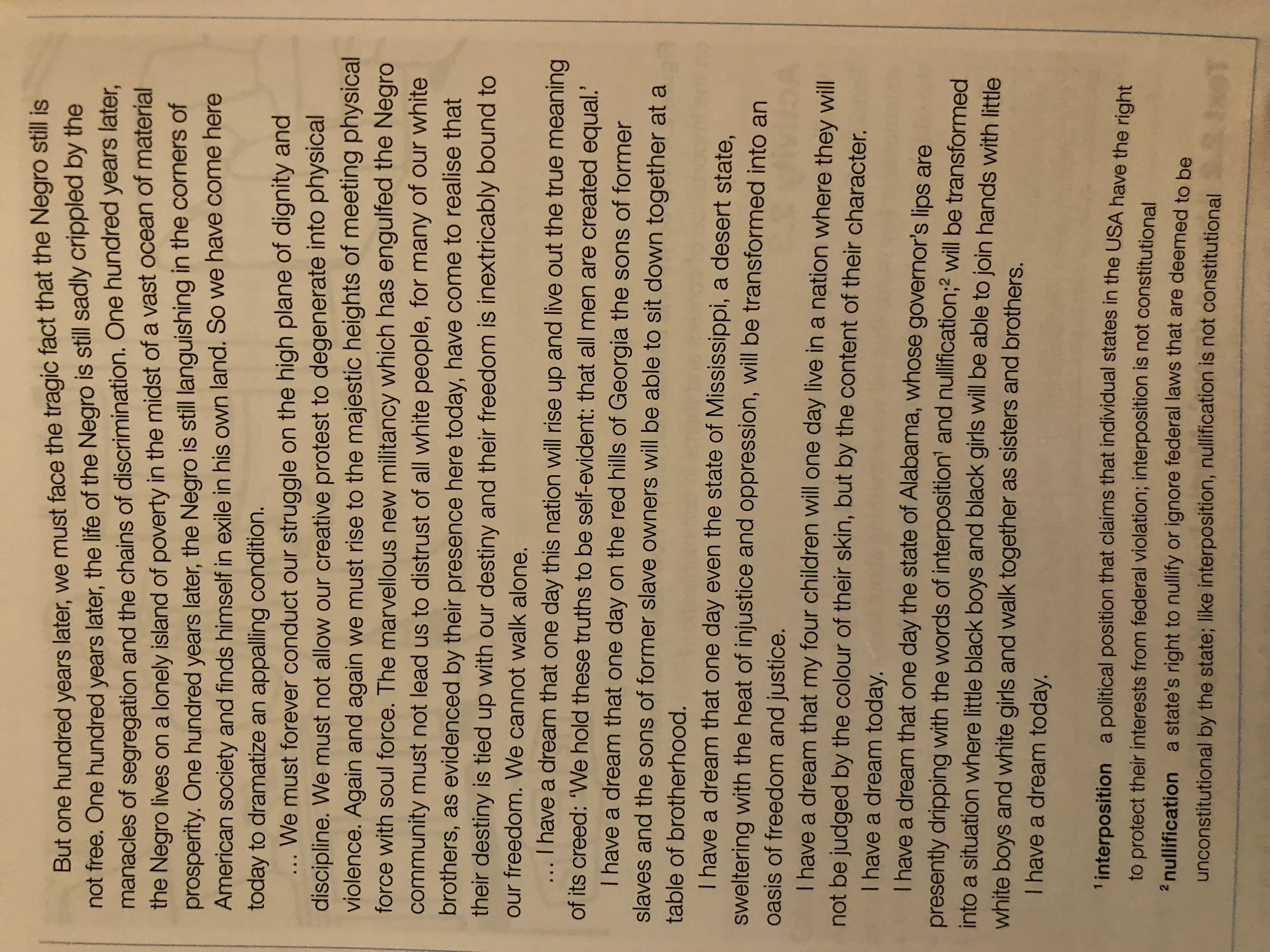 18
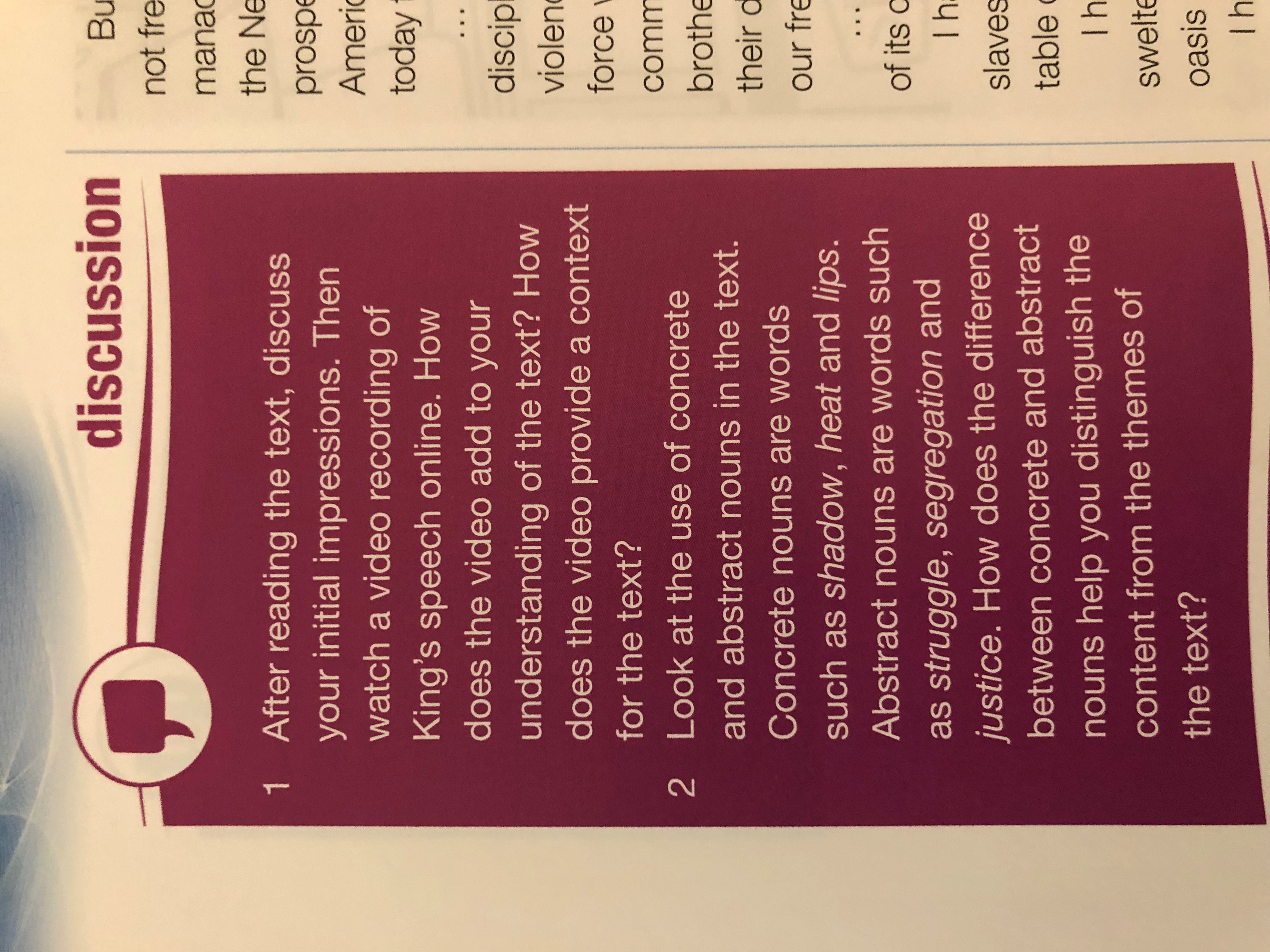 19
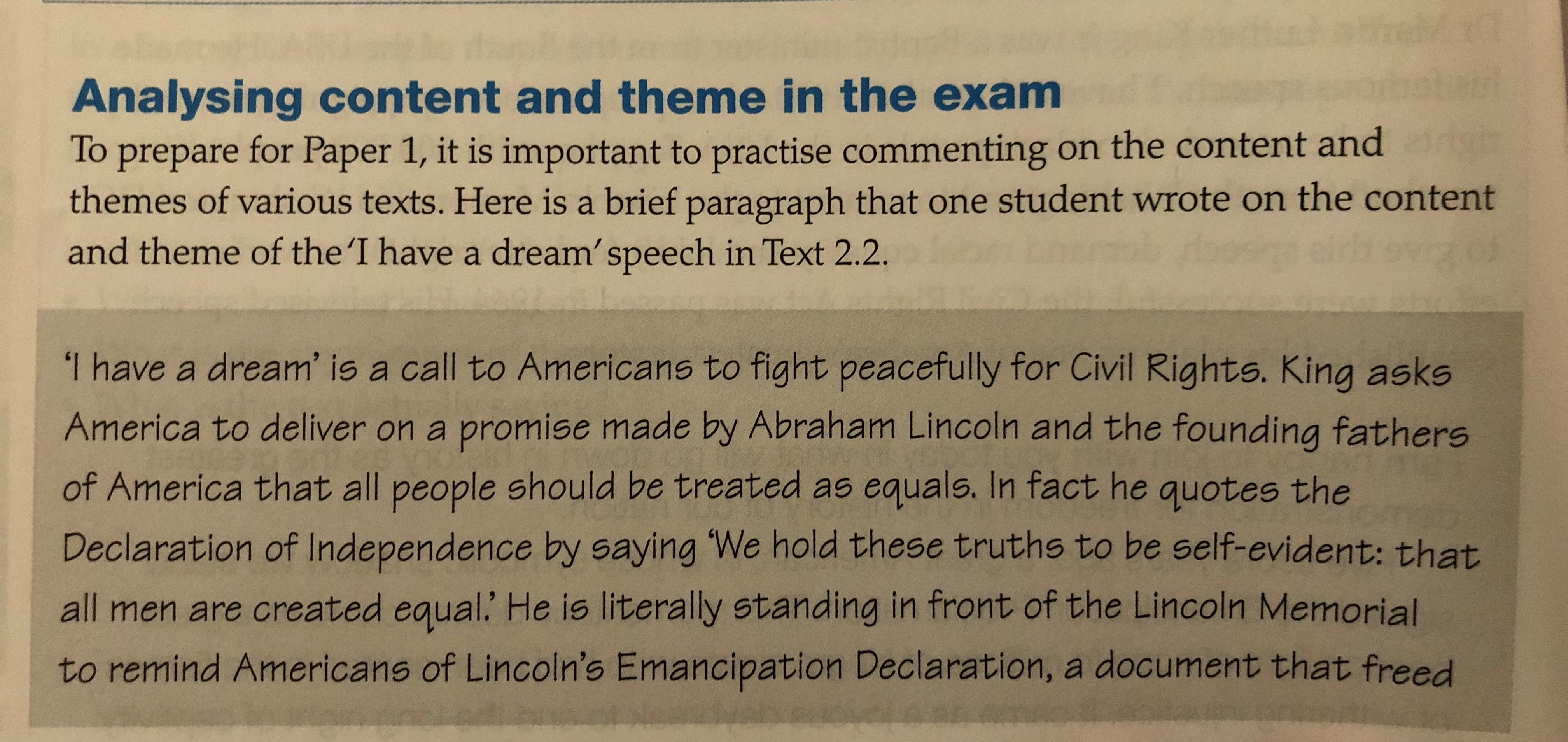 20
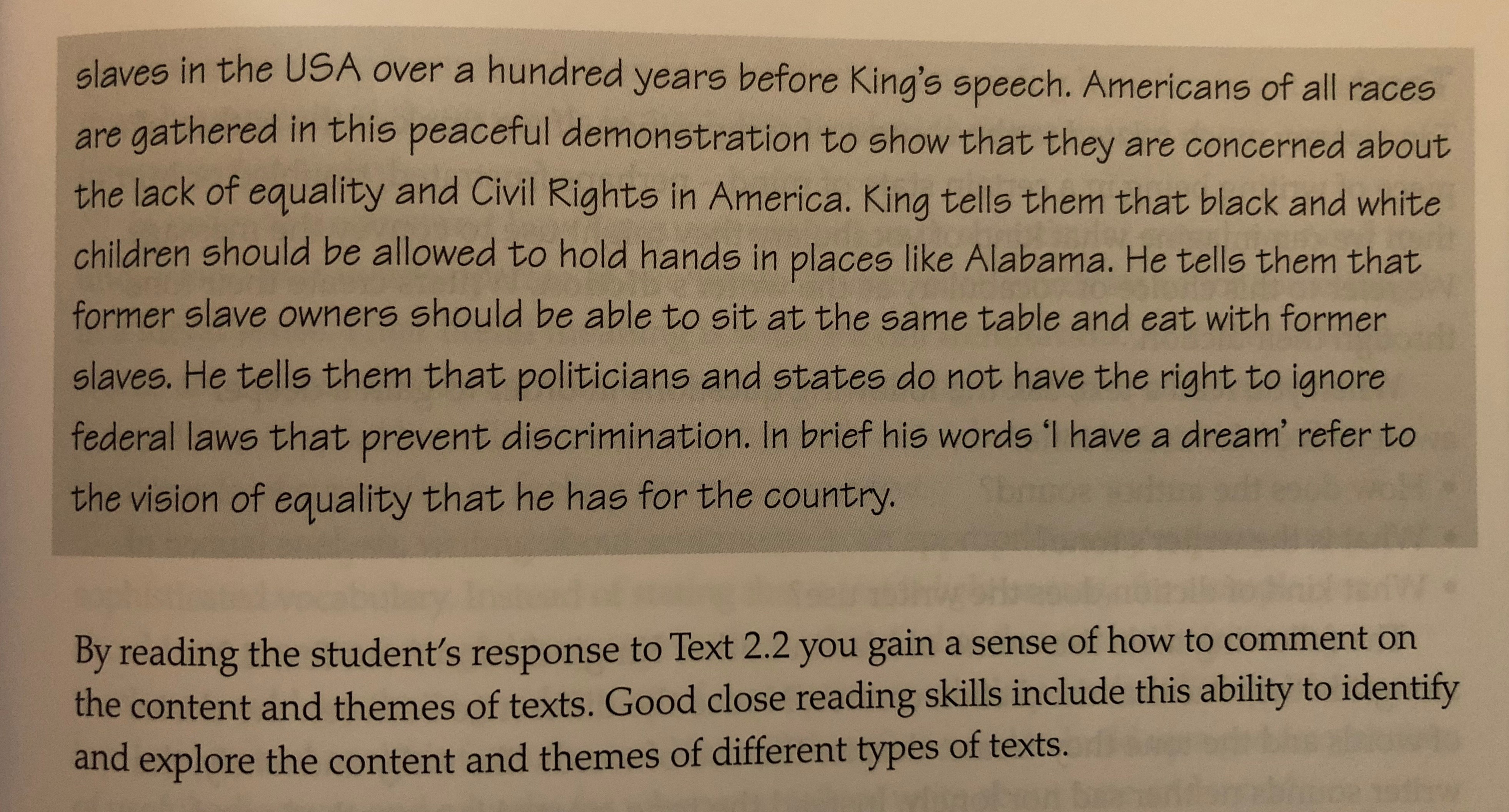 21
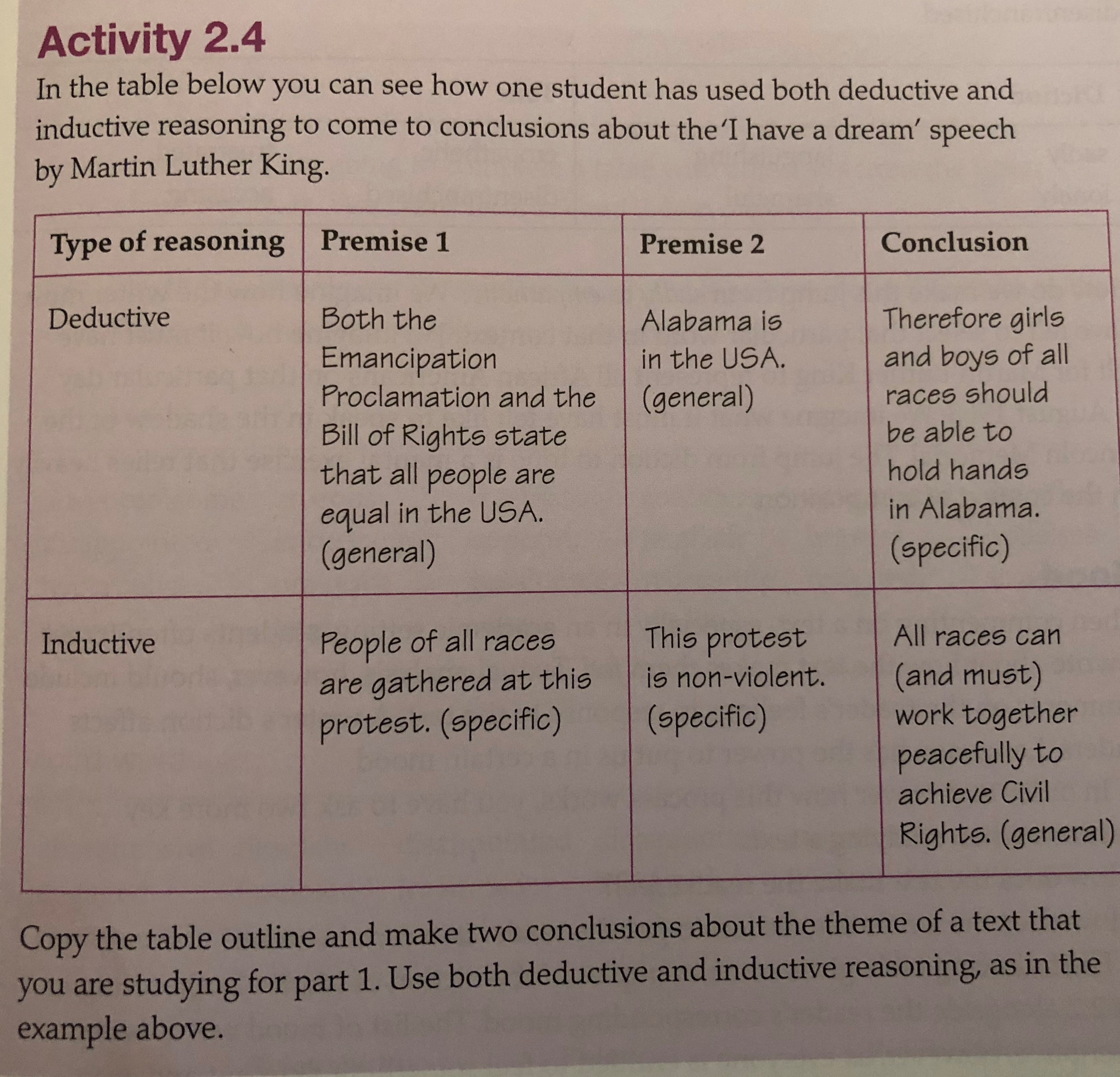 22
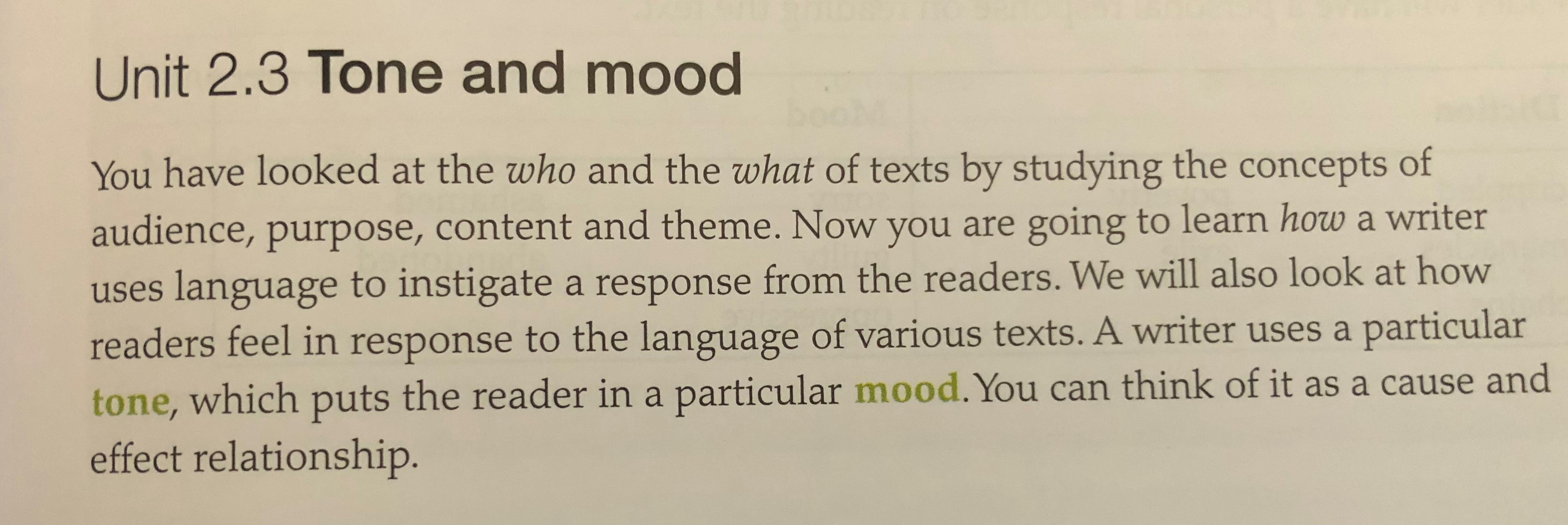 23
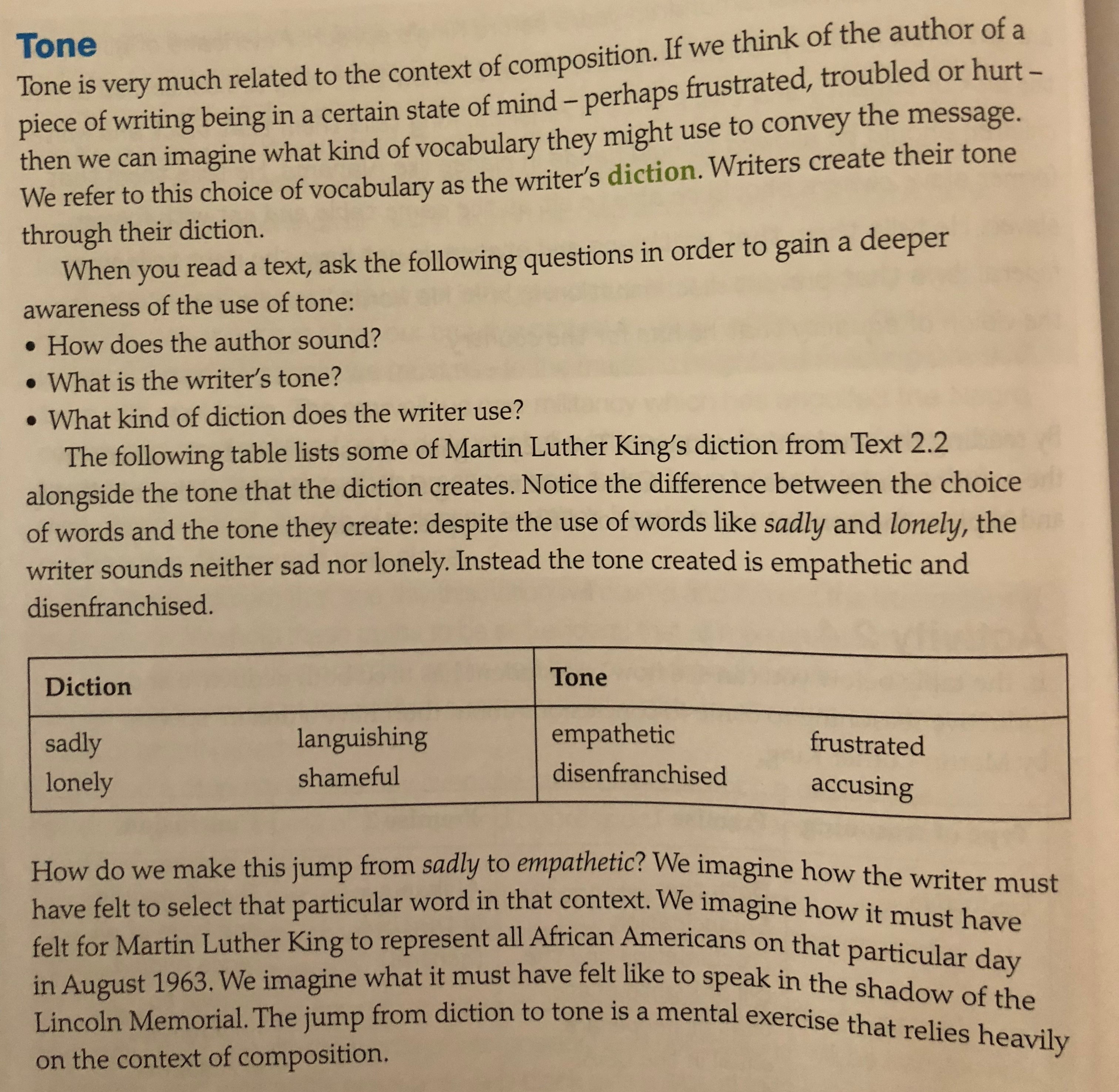 24
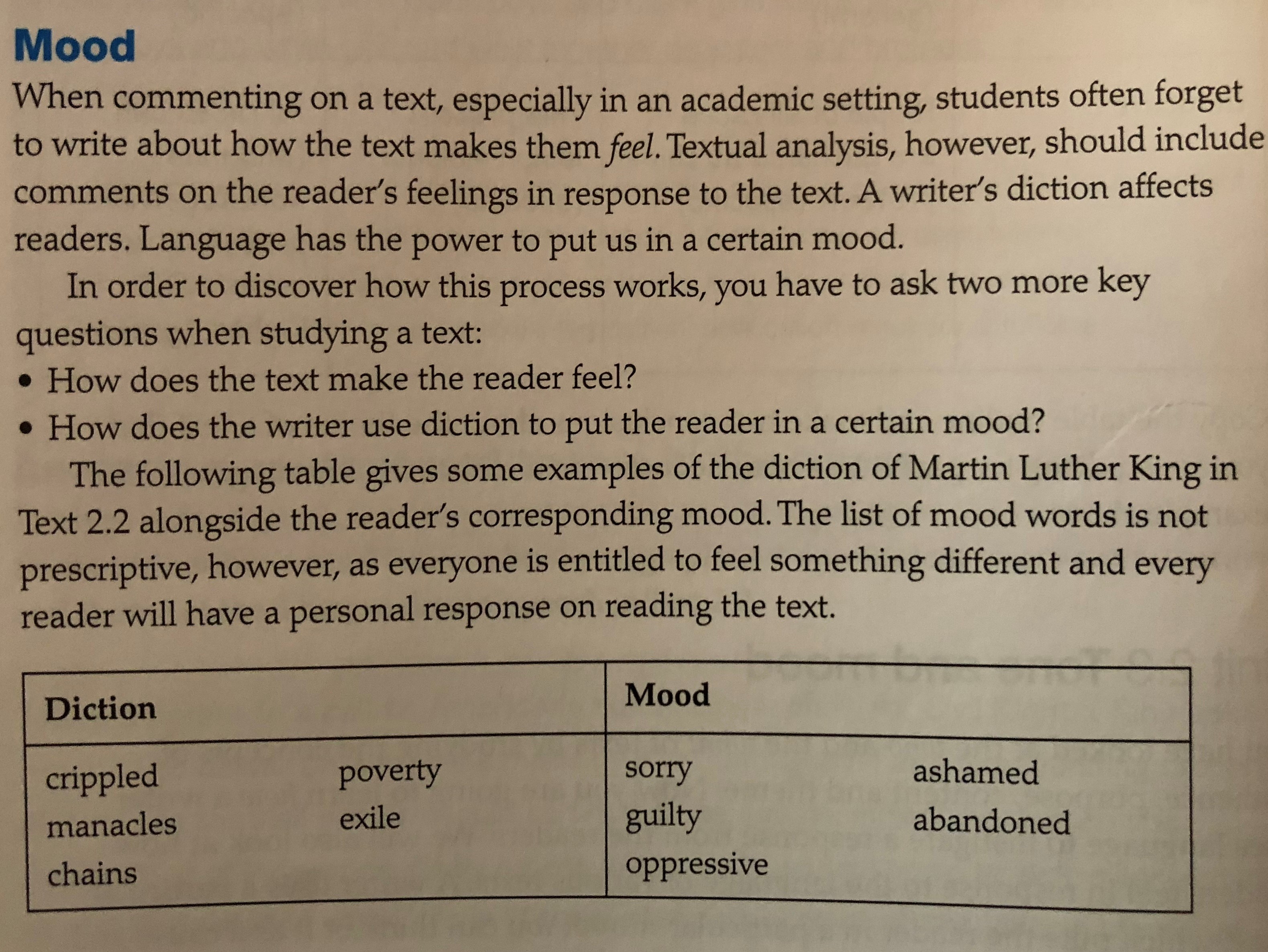 25